ПОРТФОЛИО 
    учителя начальных классов
   ГУ «Мартыновская ОШ»
   Смаиловой Сауле Айтановны
 

                    2017 -2018 учебный год
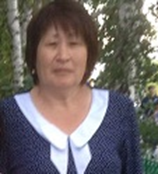 Смаилова 
  Сауле Айтановна
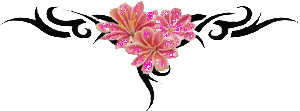 Много есть профессий на планете. Но учитель – лучшая из них.
Образование:высшее, 
    ЕНУ им.Л.Н.Гумилева 2005 год
Место работы:
     учитель начальных классов 
     ГУ «Мартыновская ОШ» 
Специальность:
     учитель начальных классов 
Стаж: 34 года 
Первая квалификационная категория 2013год
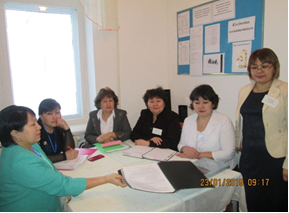 Моя профессиональная позиция
Стараюсь в своей работе научить детей быть любознательными, не бояться ошибаться, уметь самостоятельно находить ответы на свои вопросы, быть ответственными за свои поступки.
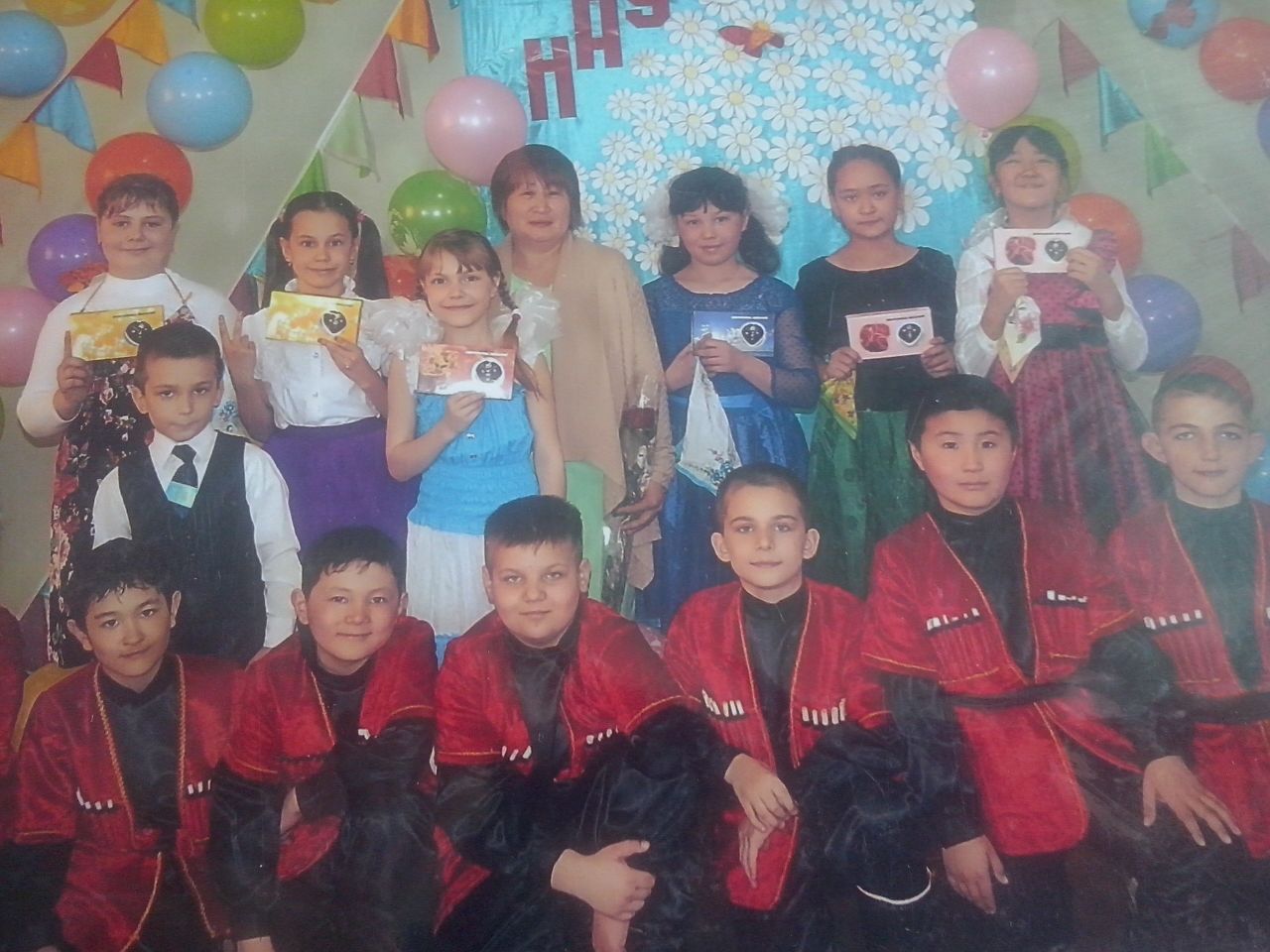 Педагогическое кредо
Не мыслями надо учить, а учить мыслить


Найти ключик к каждой детской душе, подарить детям частичку своего сердца.

Главное вера в ребёнка, уважение его личности, стремление помочь ему в достижении успеха.

Дети всегда должны находиться в поиске, каждый раз открывая для себя что-то новое. В творческой обстановке всегда рождаются новые идеи, замыслы, возникает атмосфера сотрудничества, которая в свою очередь рождает вкус к творчеству, делает его привлекательным для всех.
Курсы повышения квалификации
Создание мультимедийных уроков
Использование ресурсов Интернета
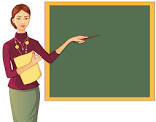 Подготовка классных часов
Работа по самообразованию
Изготовление наглядно-демонстрационного и раздаточного материала
Работа над проектами
Подготовка учащихся к детским конкурсам
Способность к рефлексии  и самопознанию
Творческое мышление
Личность
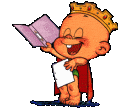 Личность
Развитие коммуникативных компетенций
Умение работать с информаций
Научить учиться
Таблица результатов успеваемости в динамике за 3 года
Итогом результативности качества обучения учащихся по русскому языку являются :
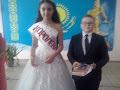 Районная олимпиад  2017 г.
3место – Роммель Андрей(3а) 
Международные конкурсы:
2014 г.  Международная  игра – конкурс по языкознанию «Русский МЕДВЕЖОНОК - 2014»   -  3 детей 2 класса  
Диплом Первой степени –Аубакирова Мадина,
Диплом Второй степени -  Нургали Ескандер,
                                           Кривобокова Руслана
2016г. Международная игра – конкурс по языкознанию «Русский МЕДВЕЖОНОК - 2016»   - 5 детей 3а  класса  
2 место – Аубакиров Тамерлан, Павлова Ольга, Роммель Андрей, Ажигов Алихан, Орынбек  Салимжан.
Итогом результативности качества обучения учащихся по математике:
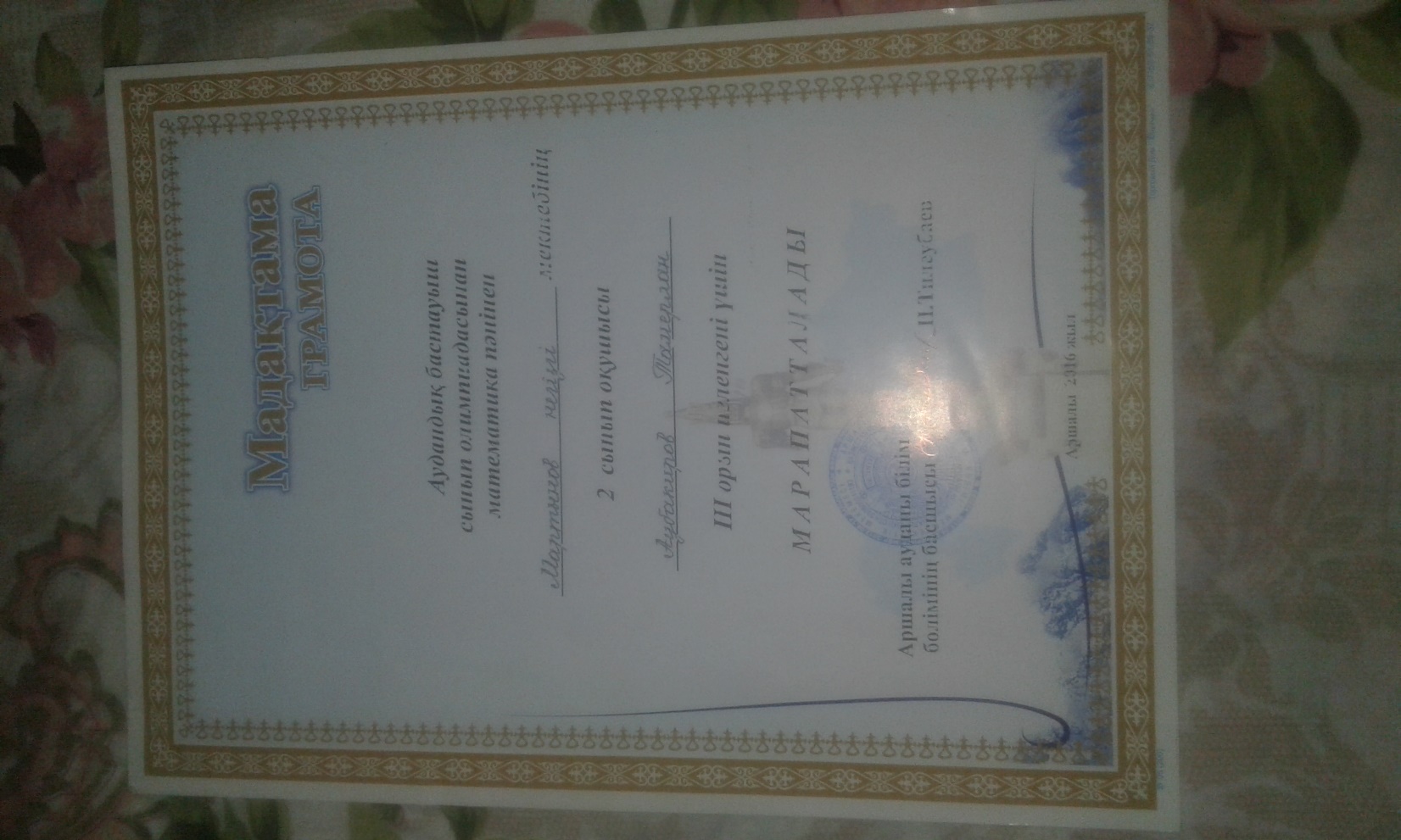 2015 – 2016 учебном году –  Аубакиров Тамерлан занял 3 место в районной олимпиаде среди учащихся начальных классов.
УЧАСТИЕ В СОЦИАЛЬНО-ЗНАЧИМЫХ ПРОЕКТАХ
2016-2017  учебном году  – Аубакиров Тамерлан занял 1 место в районном проекте «Да здравствует мыло душистое!» среди учащихся начальных классов.
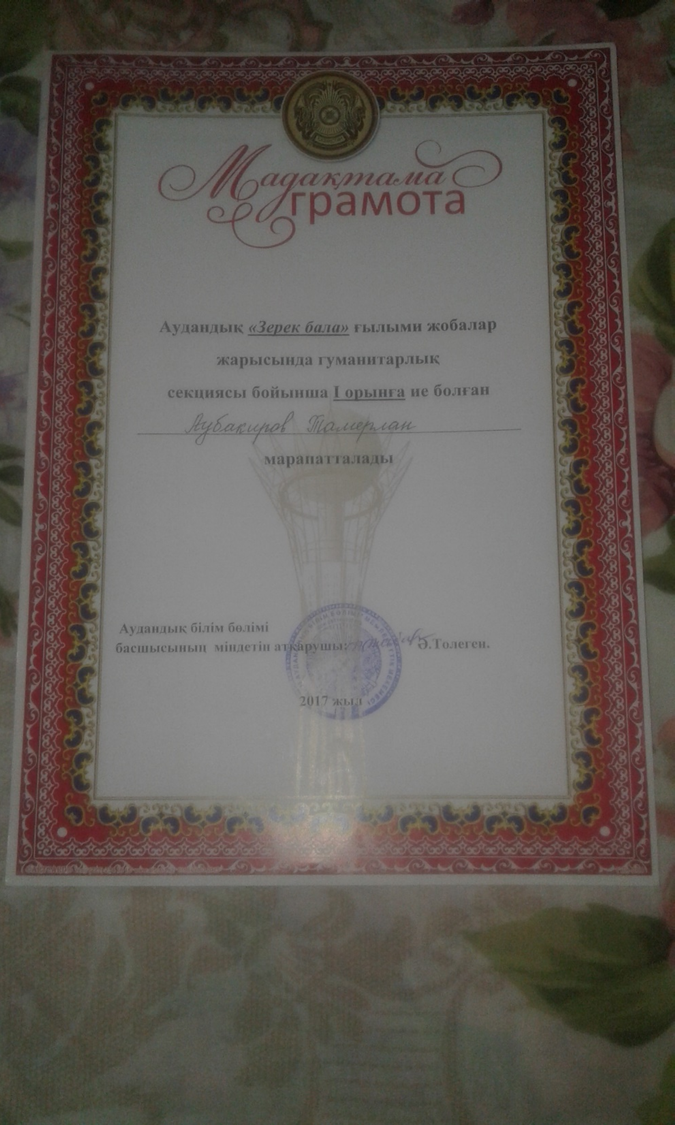 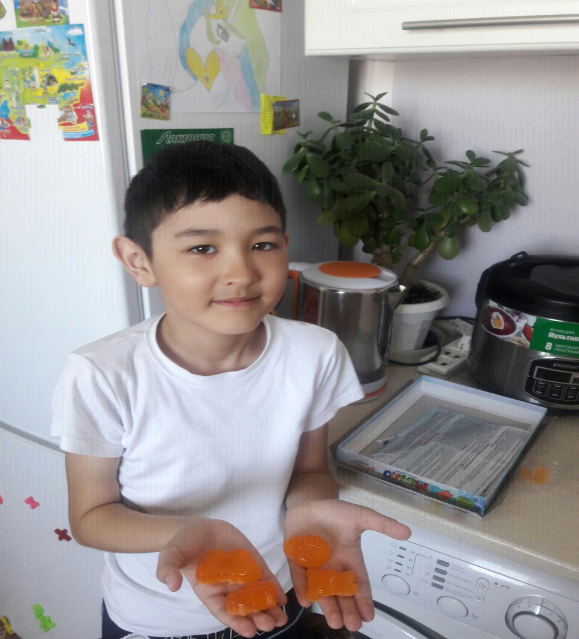 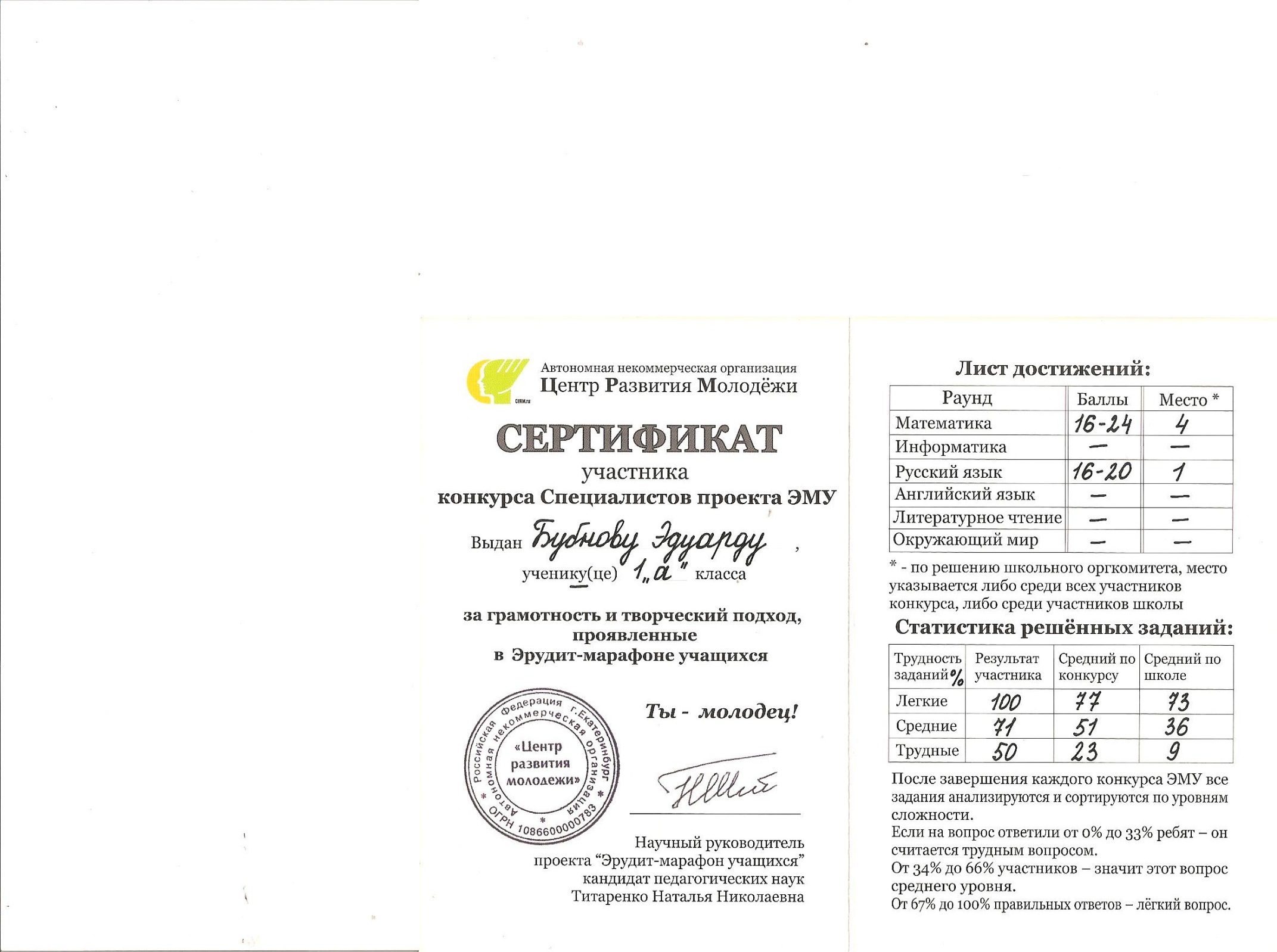 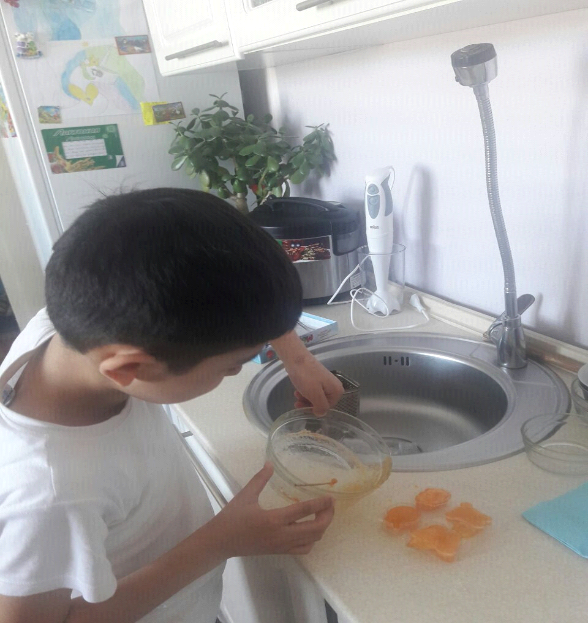 КОНЦЕПЦИЯ ВОСПИТАТЕЛЬНОЙ СИСТЕМЫ КЛАССА
За  годы работы выработан свой стиль, своя воспитательная система, ключевыми понятиями которой являются:
«творчество»,
 «доброта»,
 «отзывчивость»,
 «ответственность»
 «нравственность».
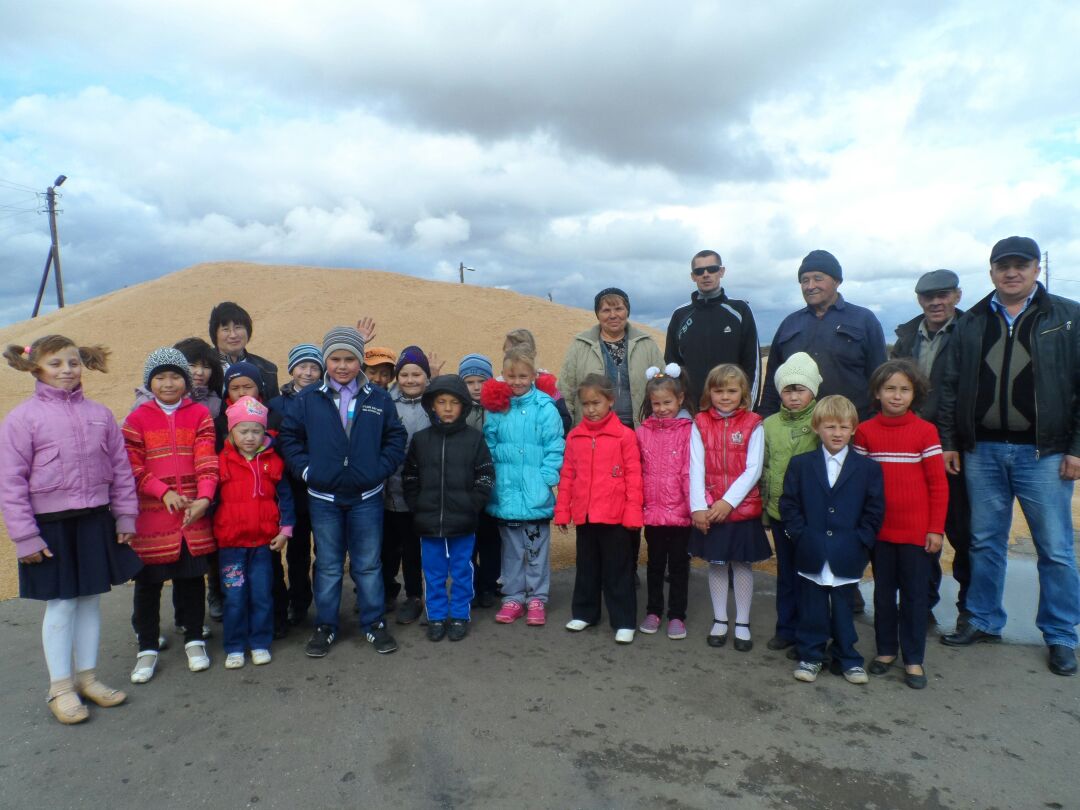 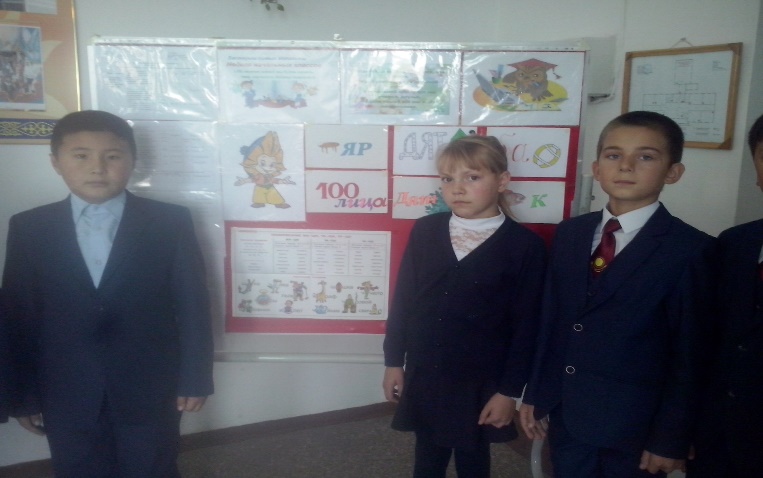 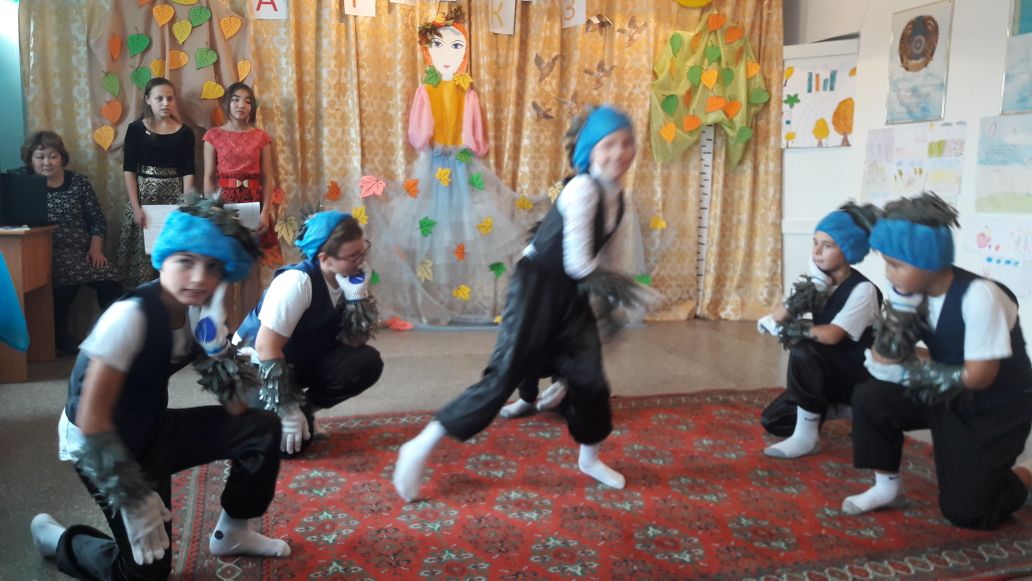 Достижения учеников
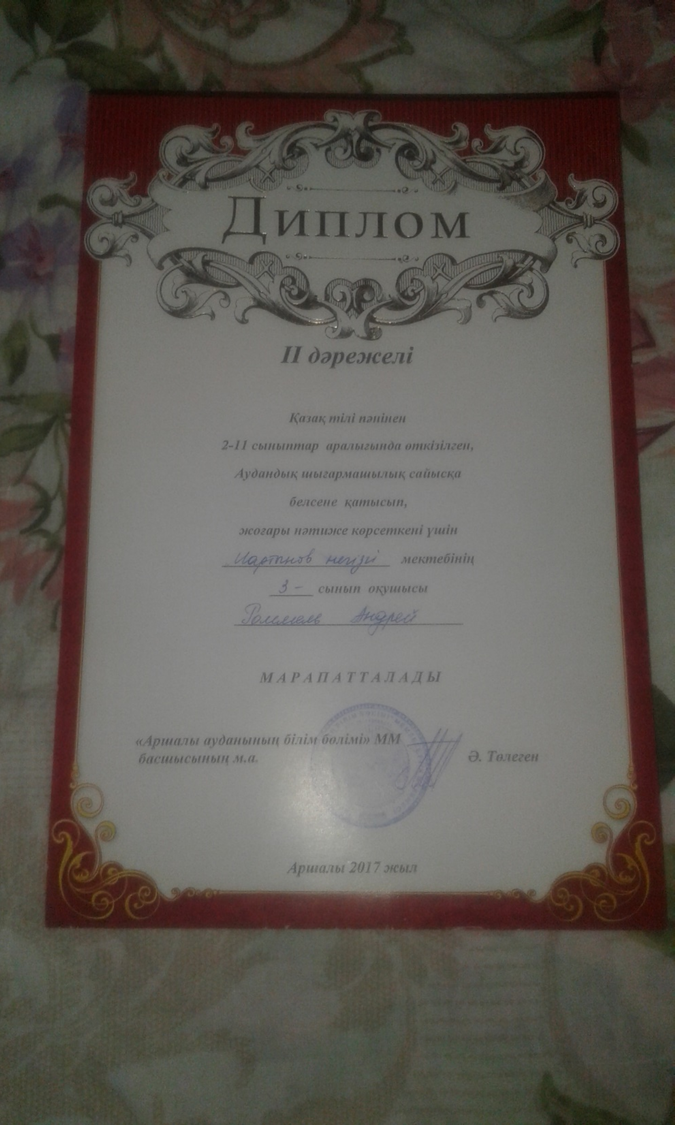 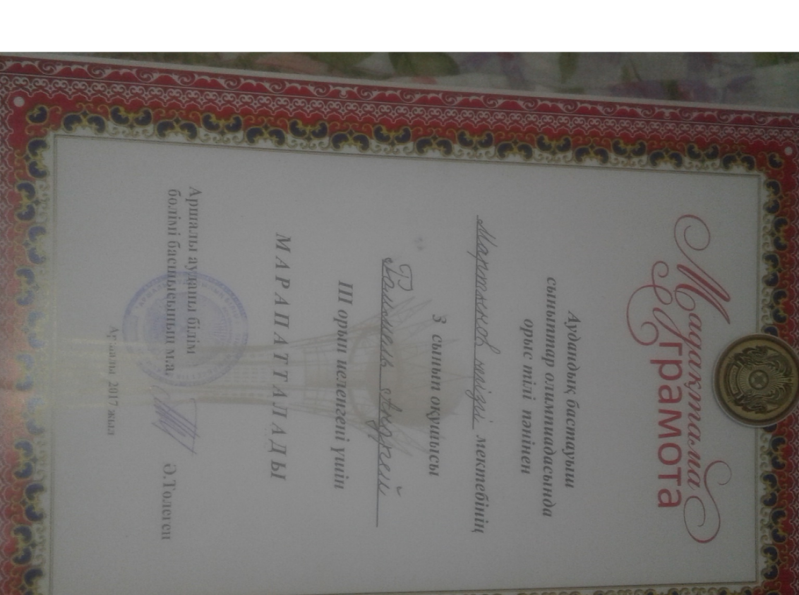 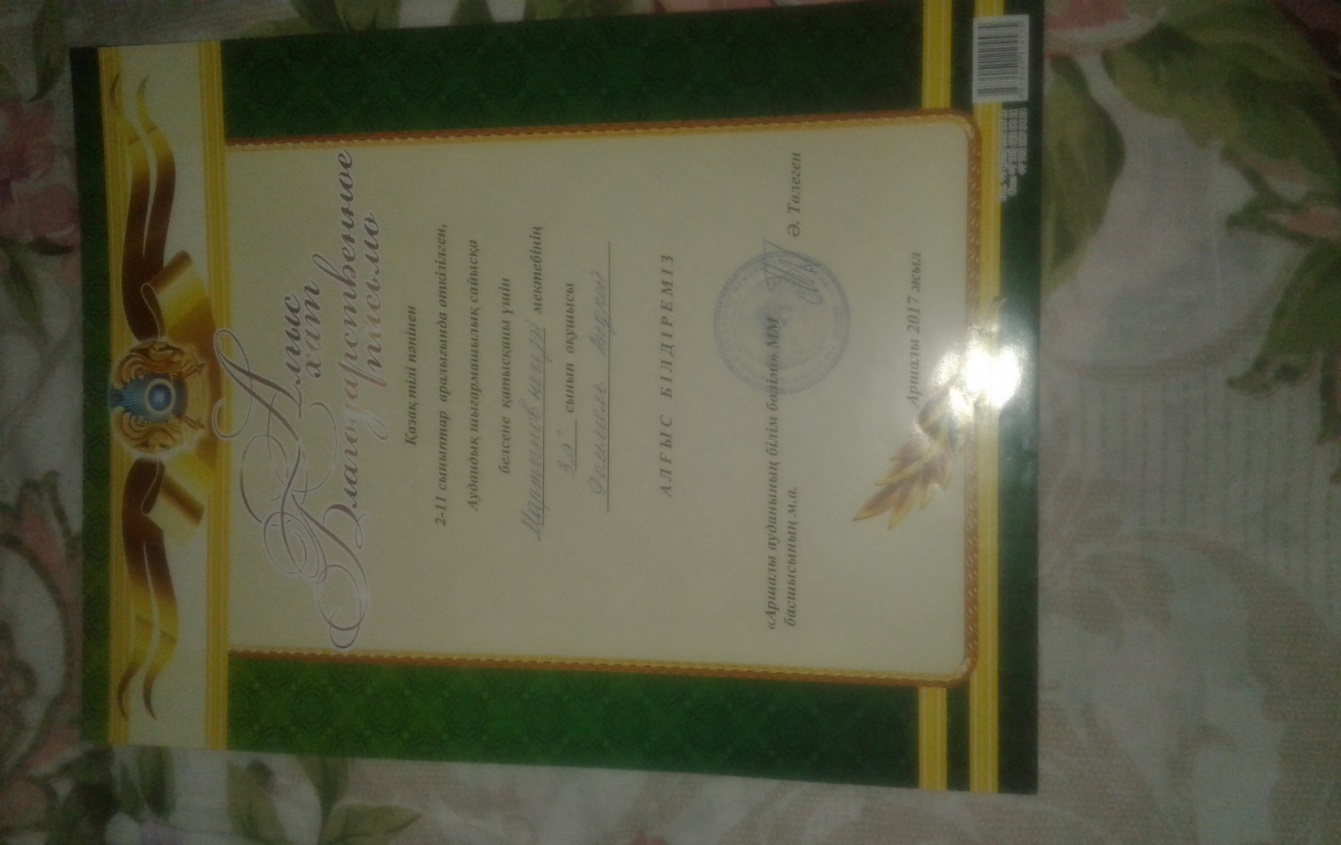 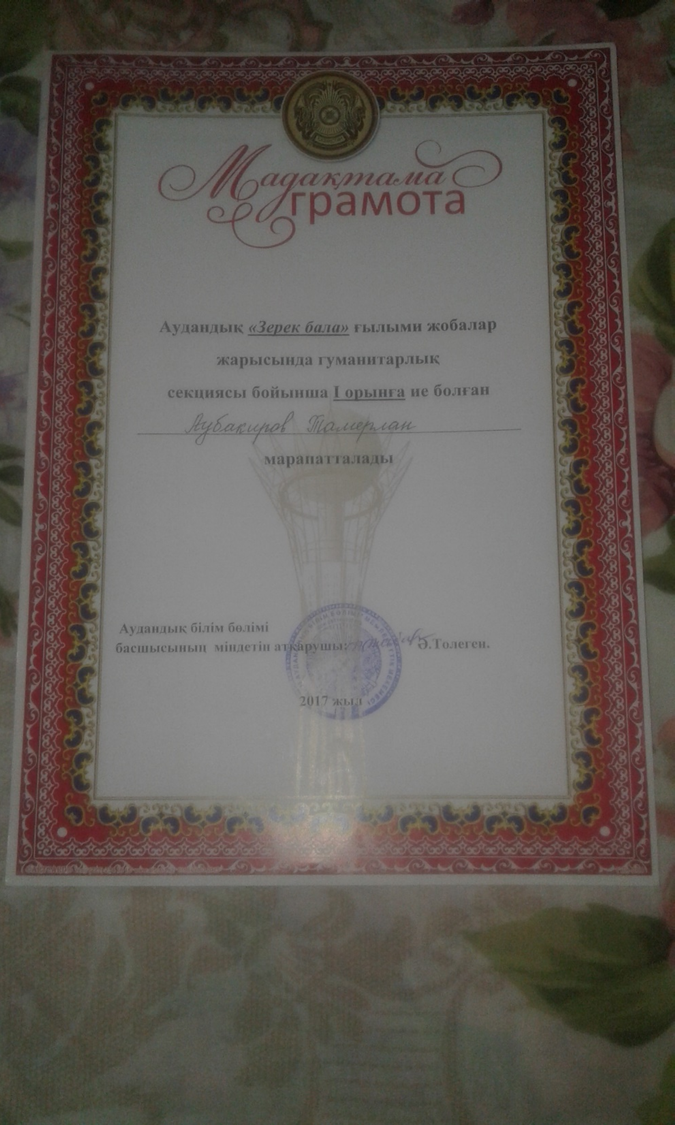 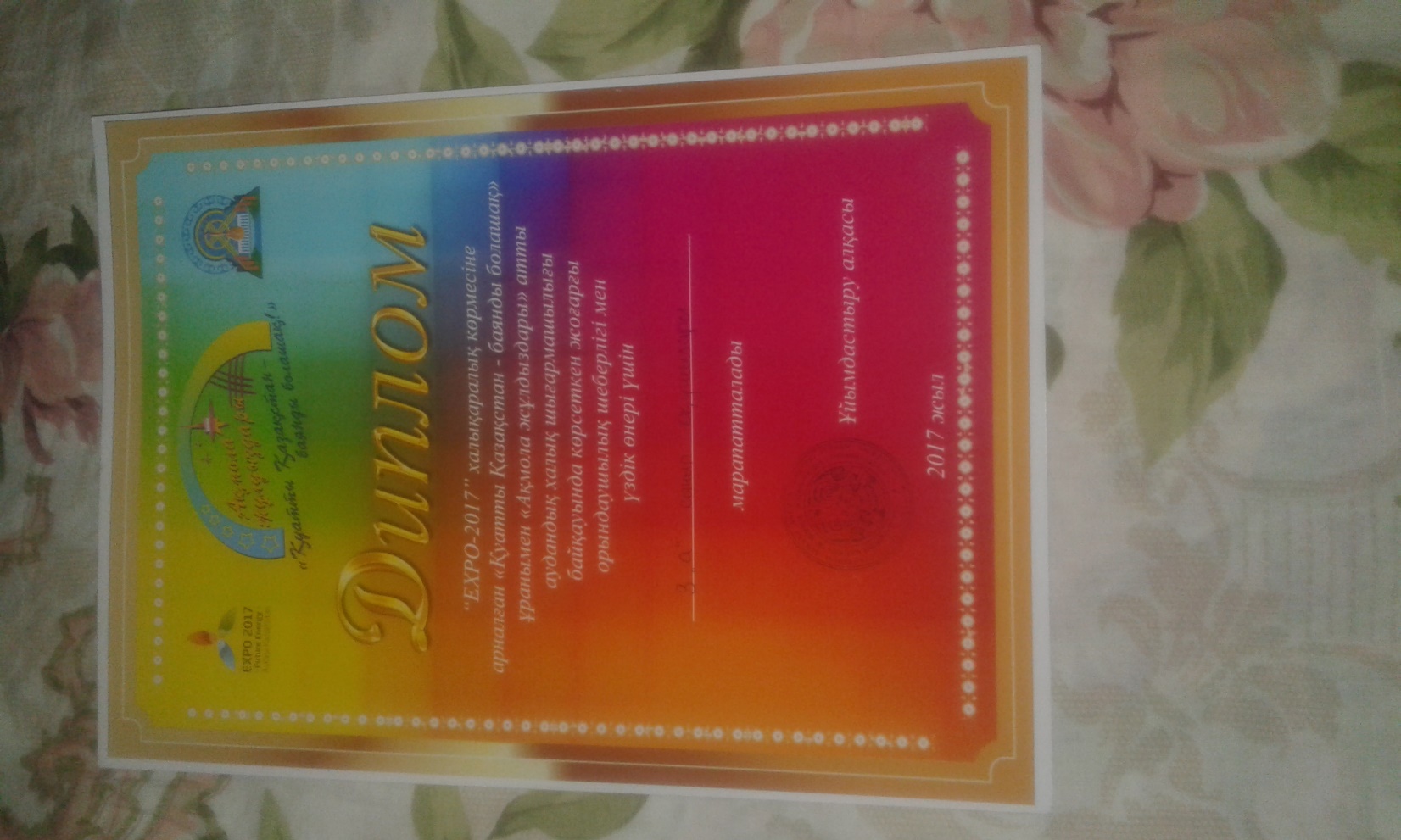 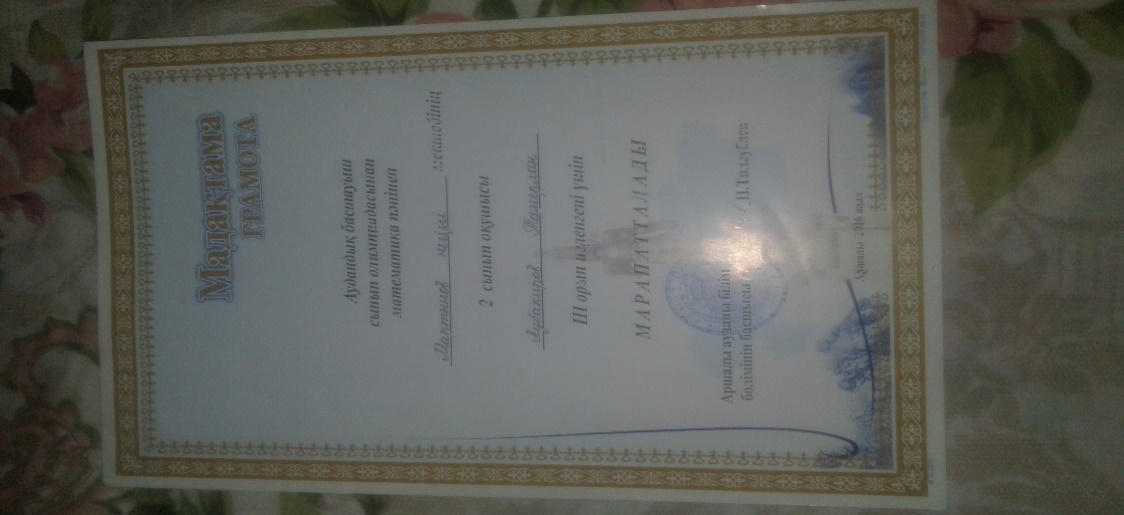 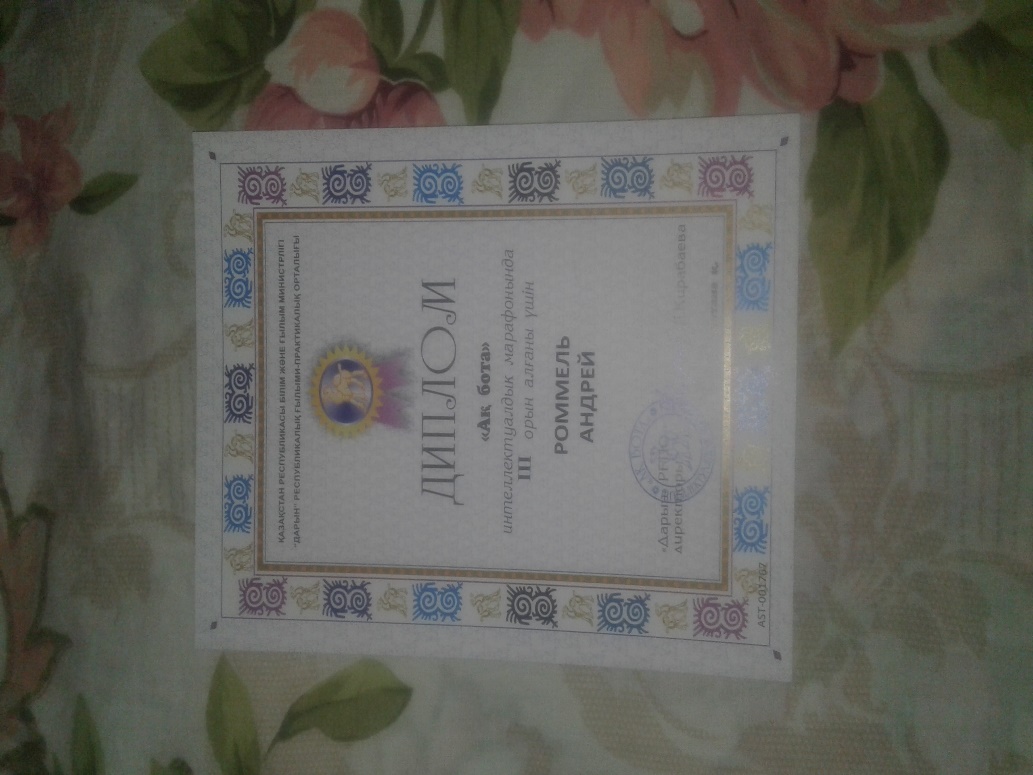 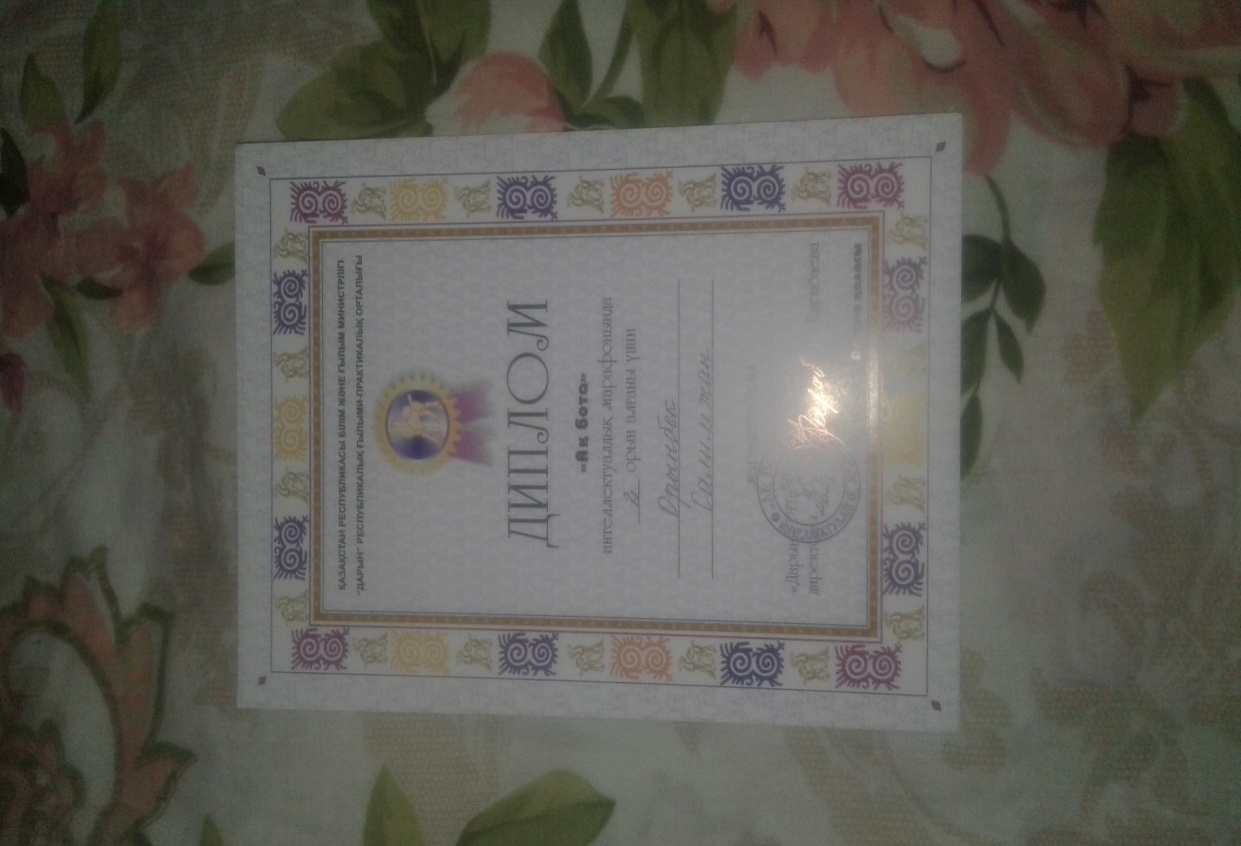 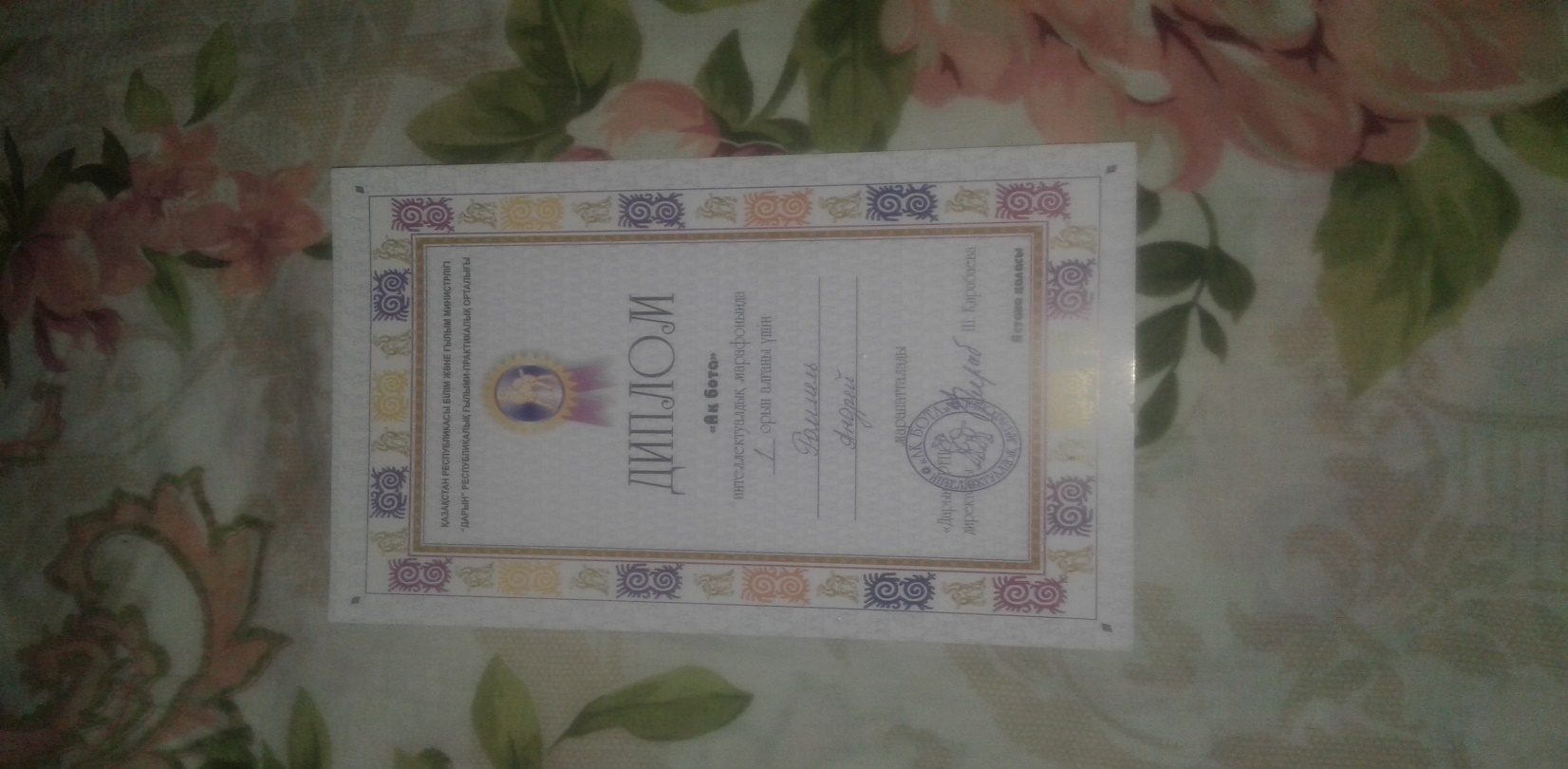 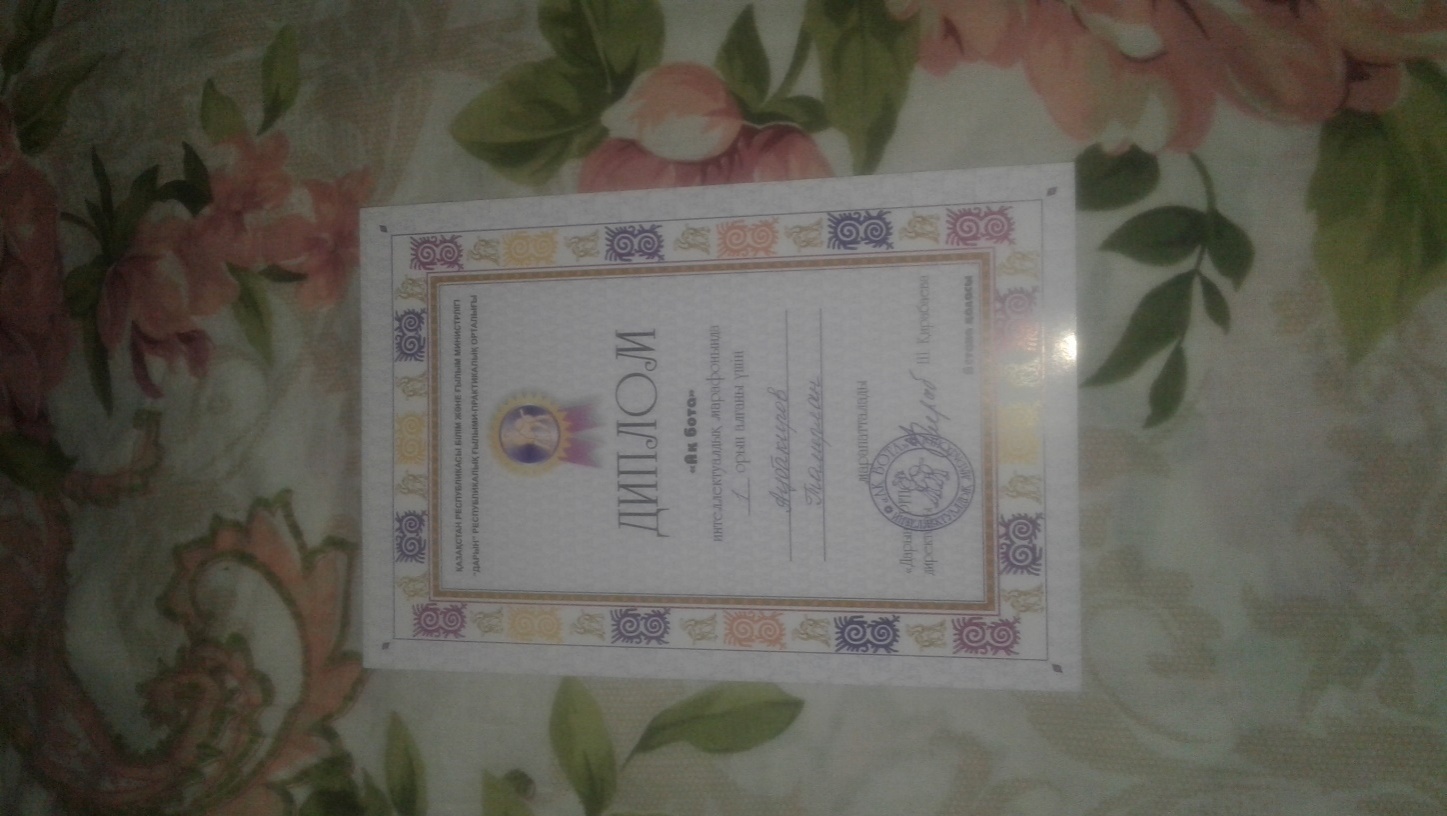 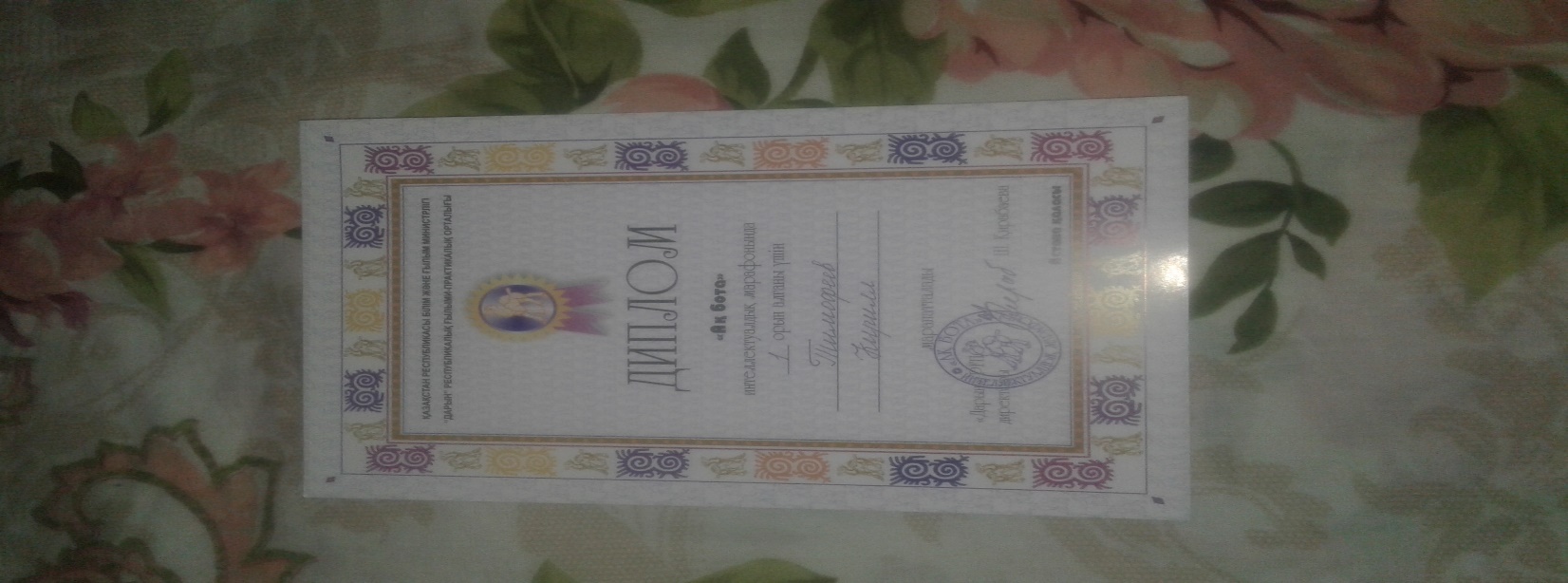 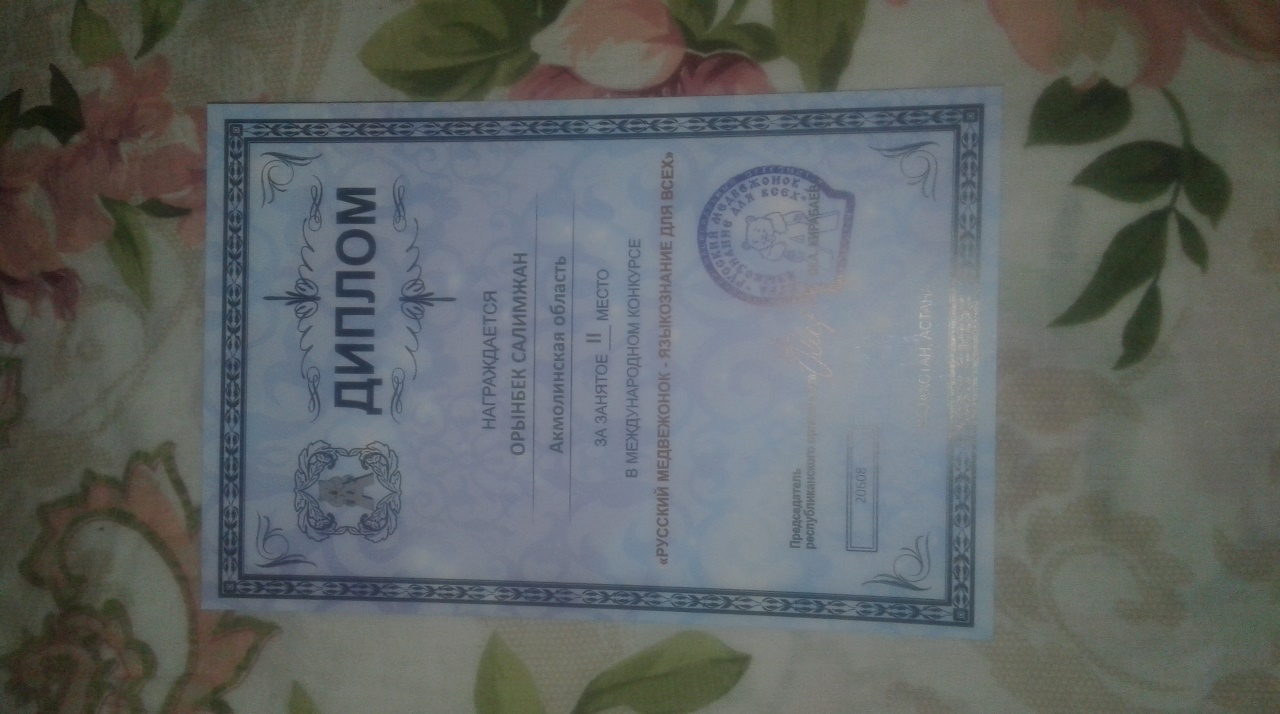 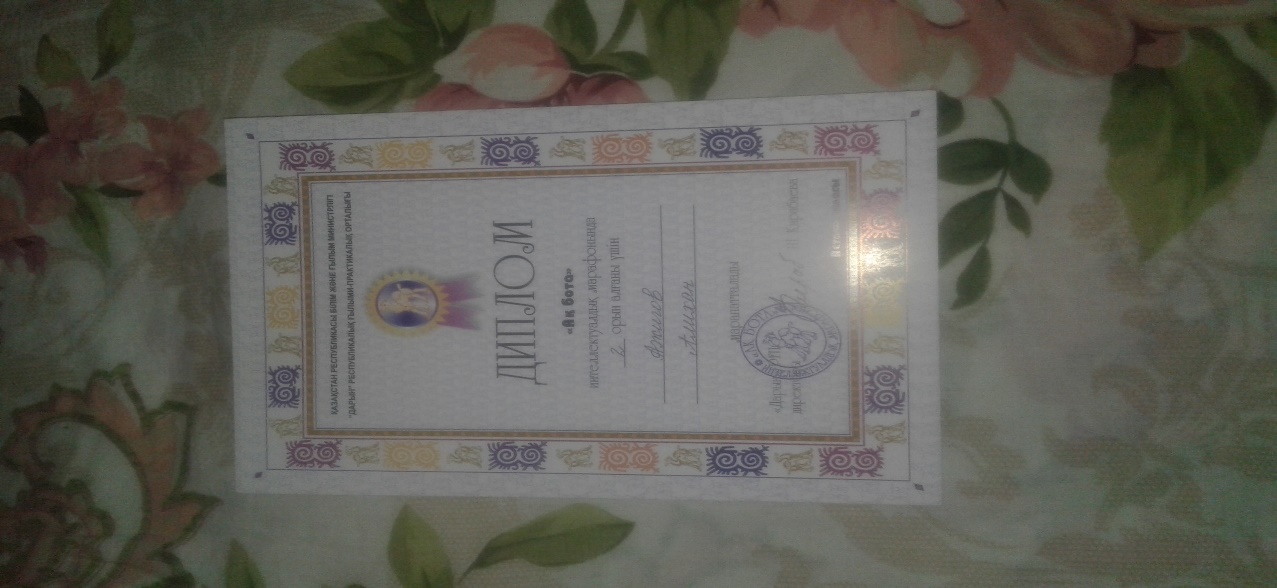 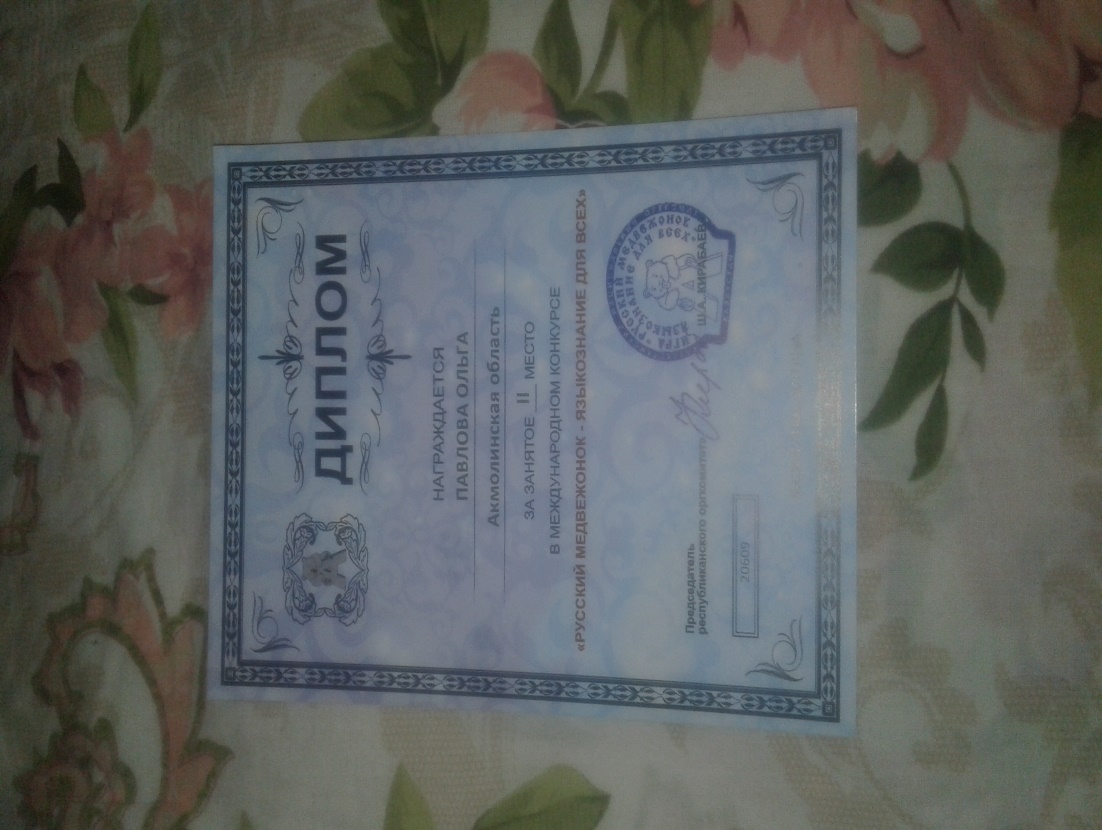 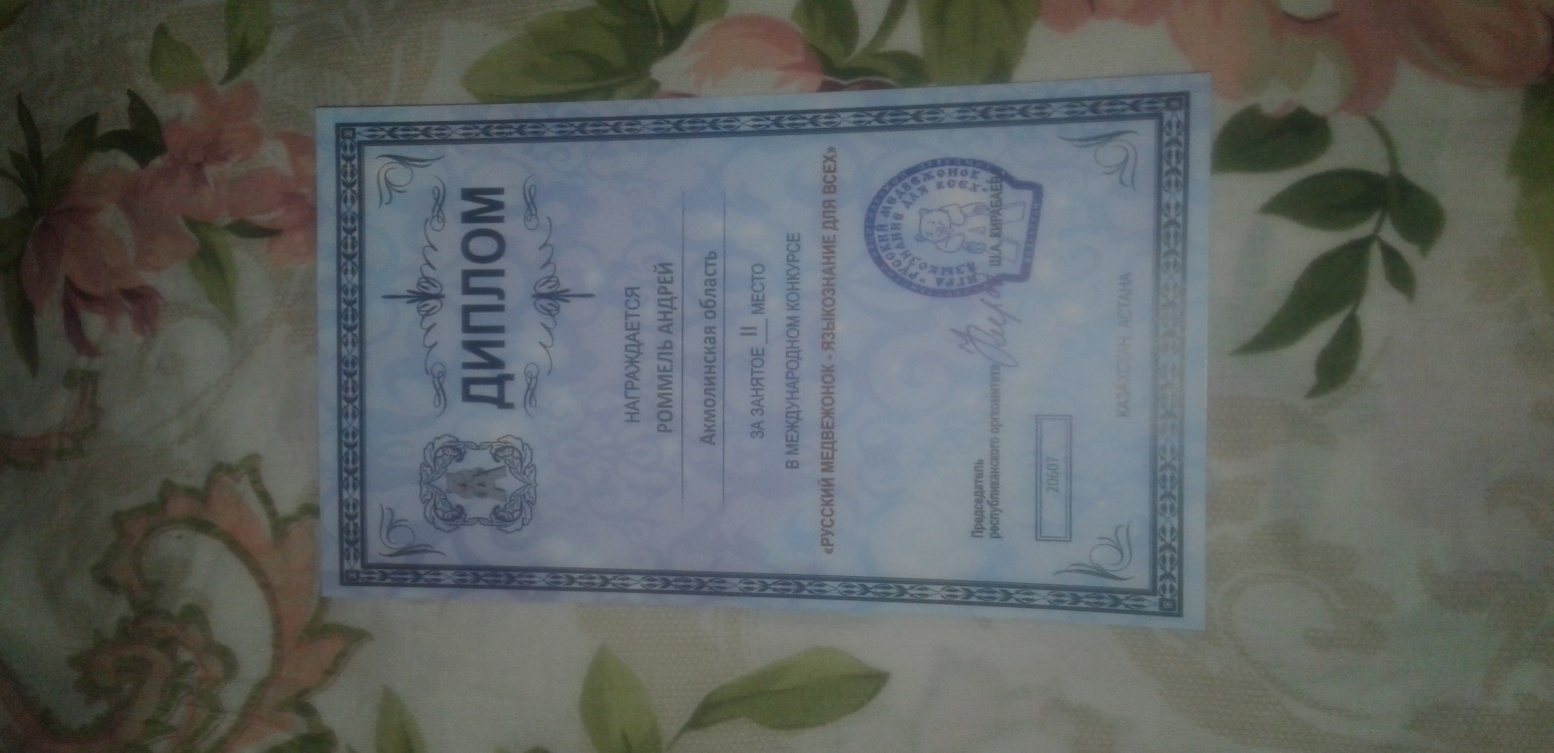 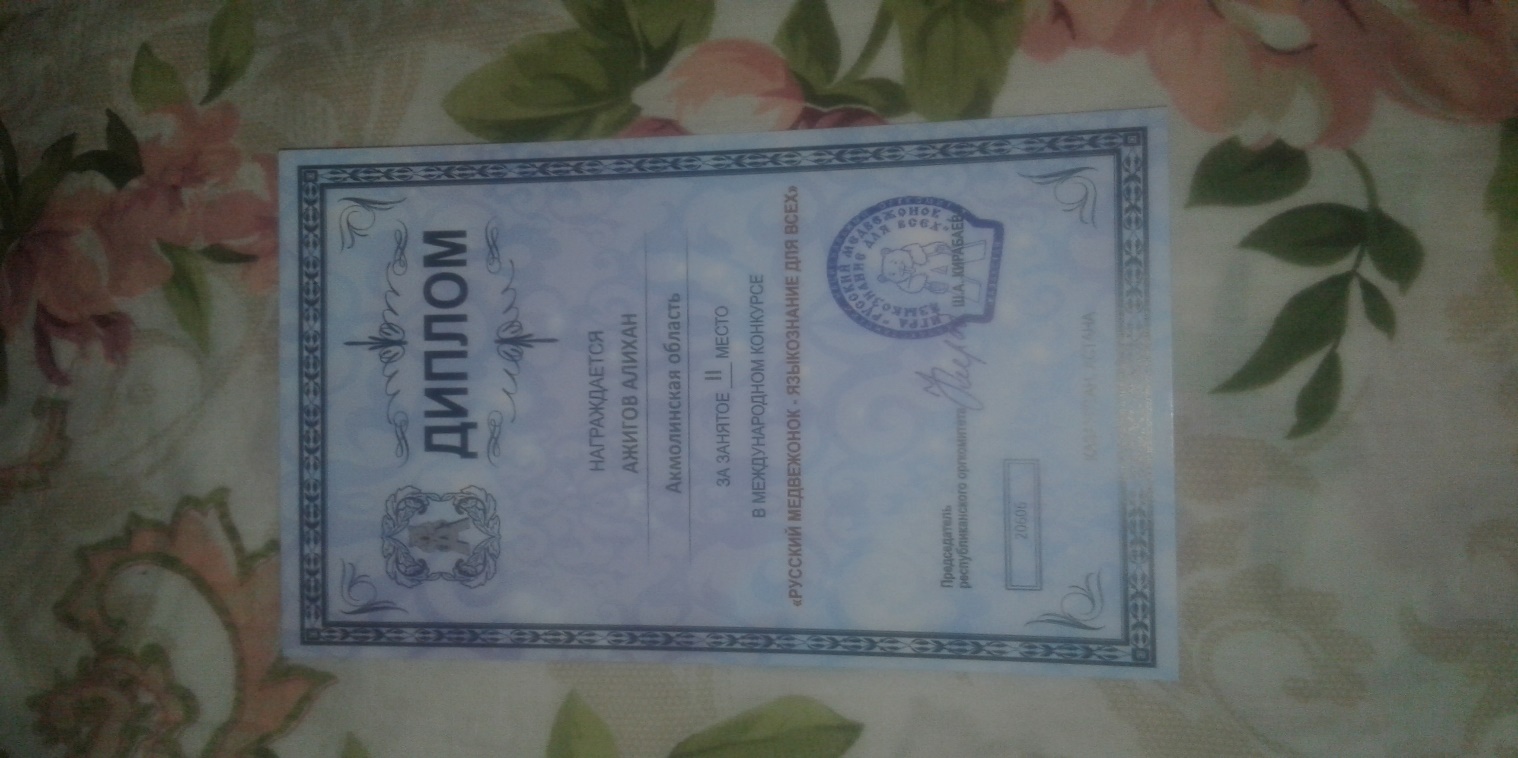 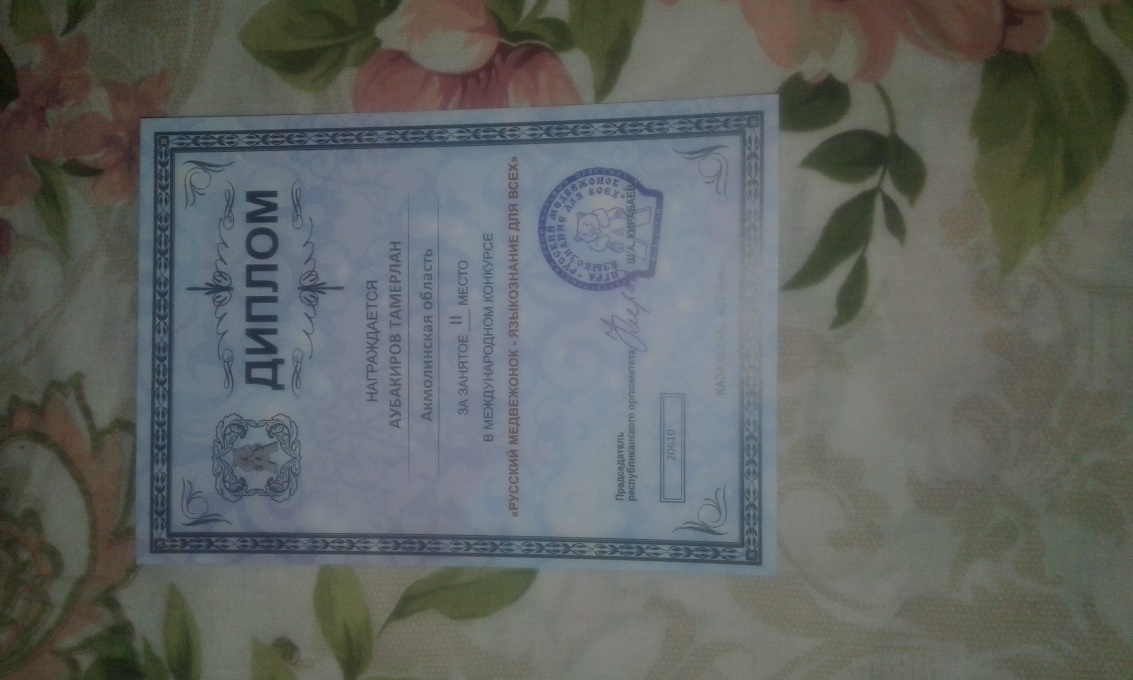 Достижение учителя
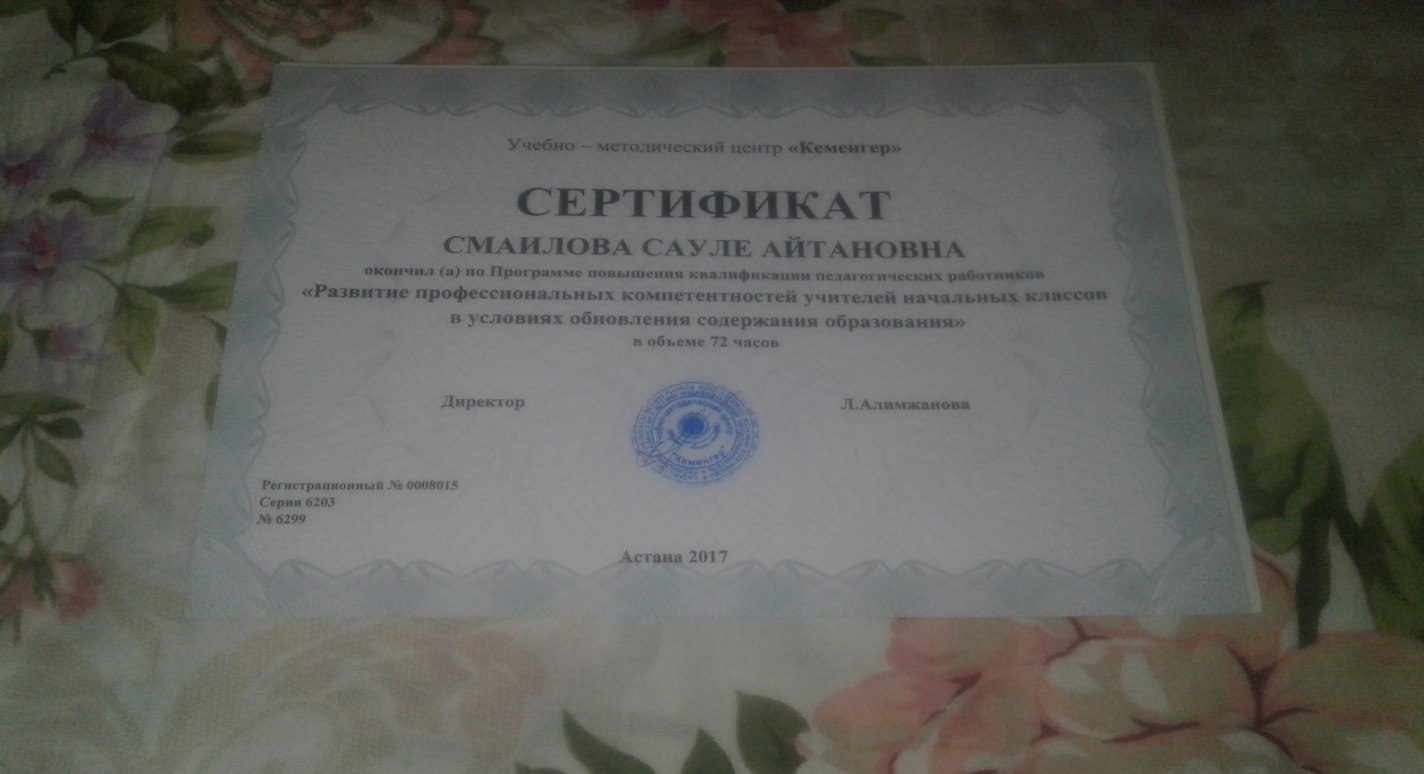 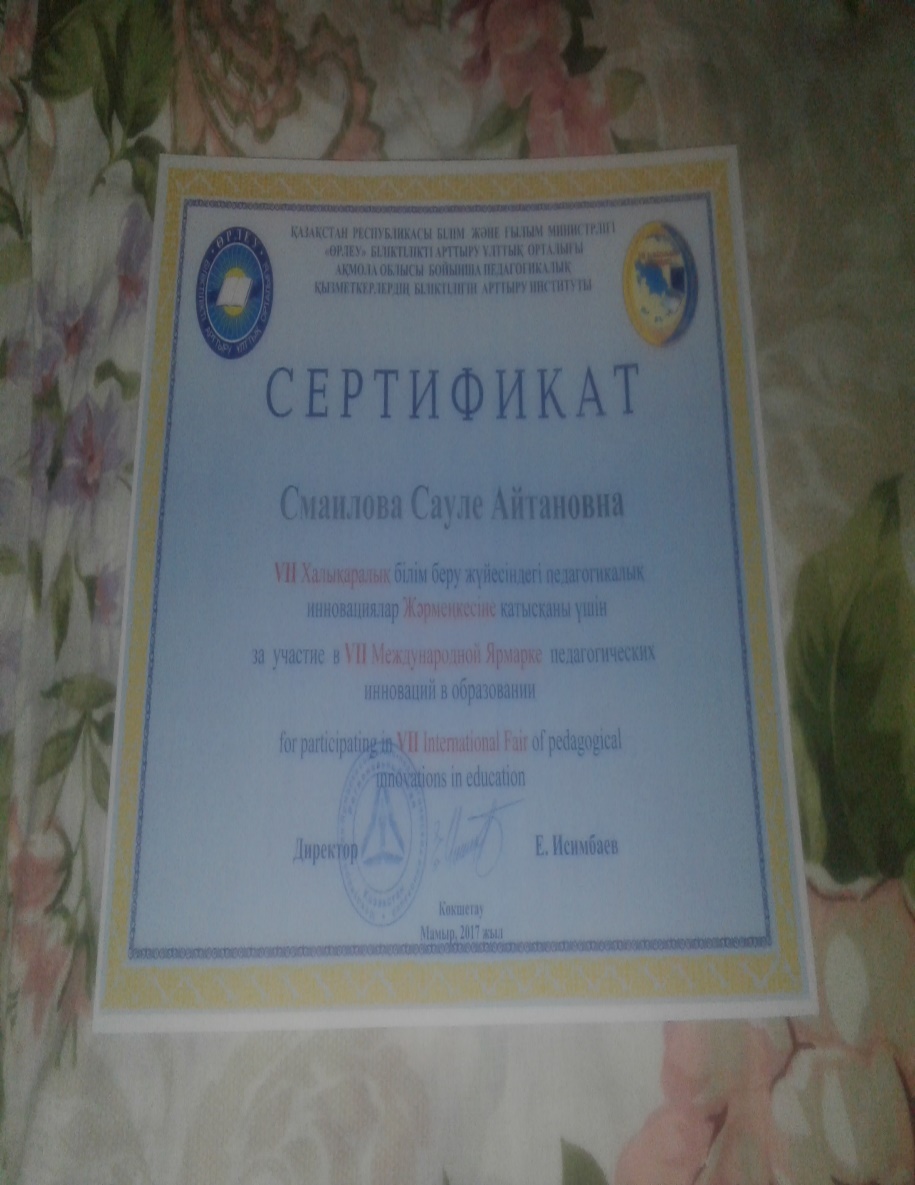 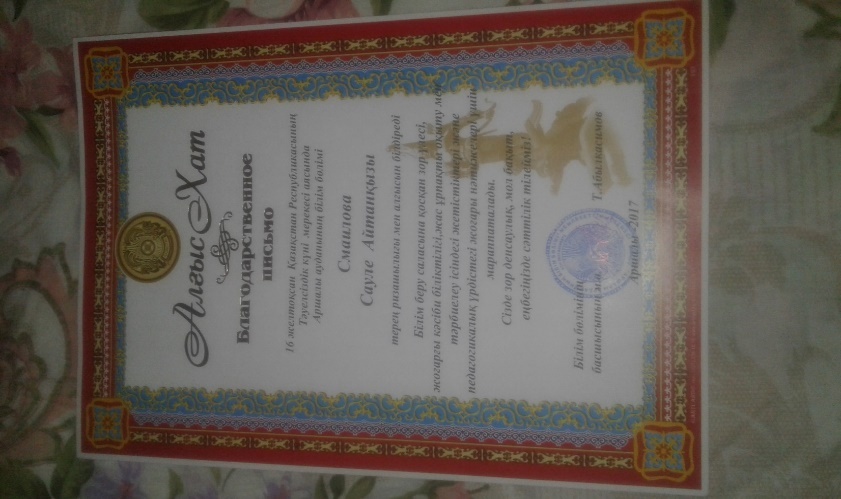 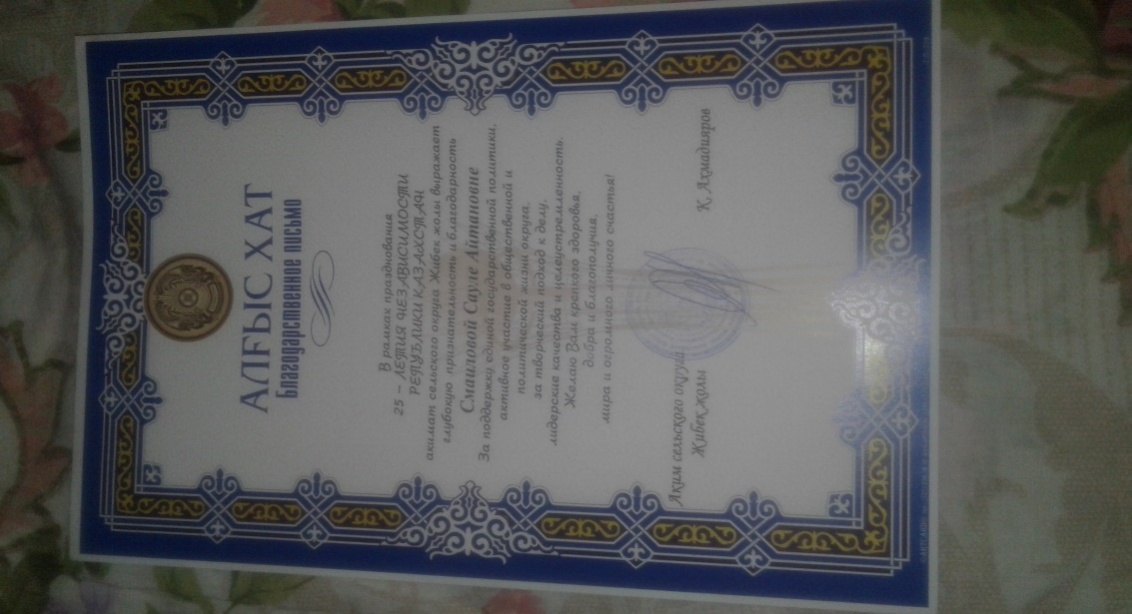 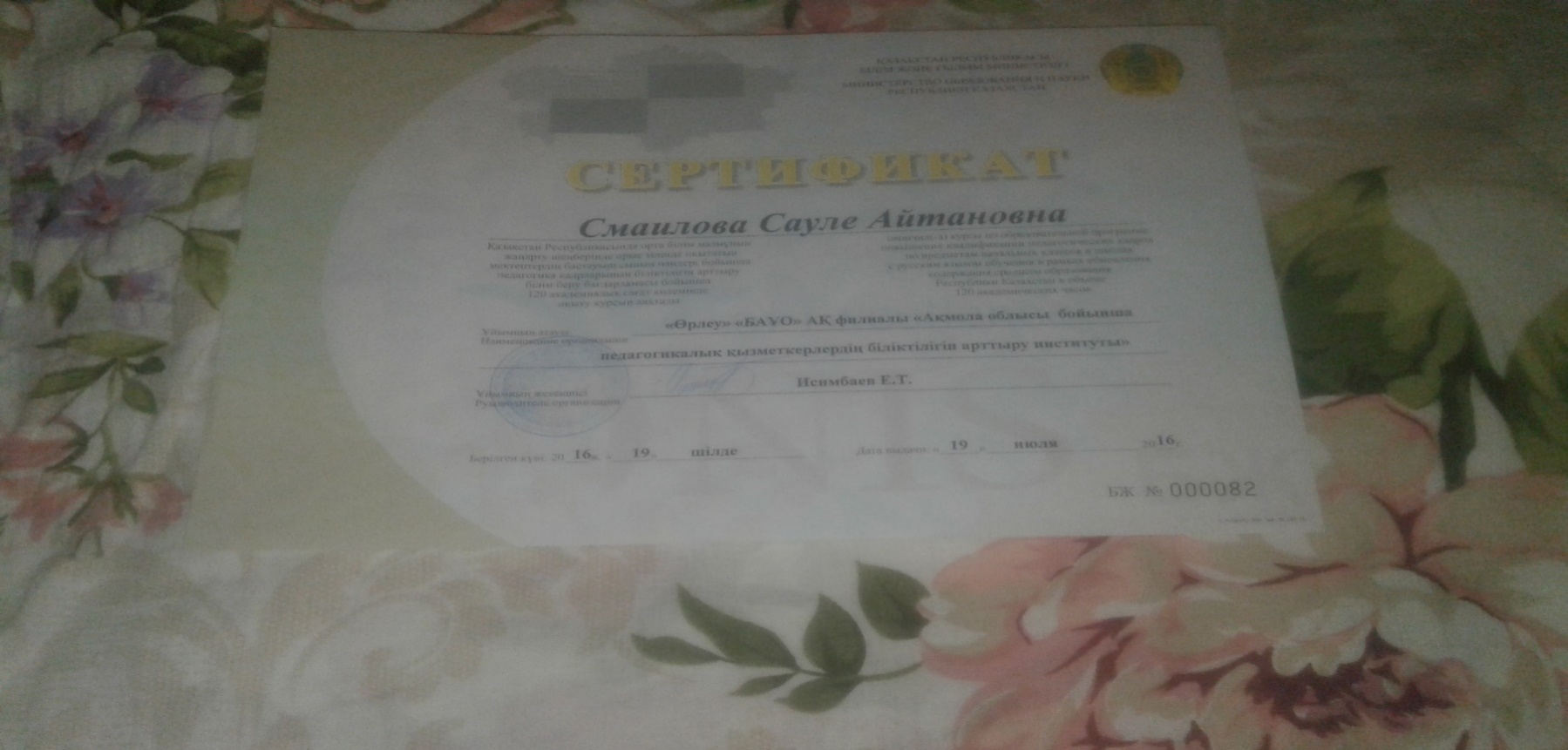 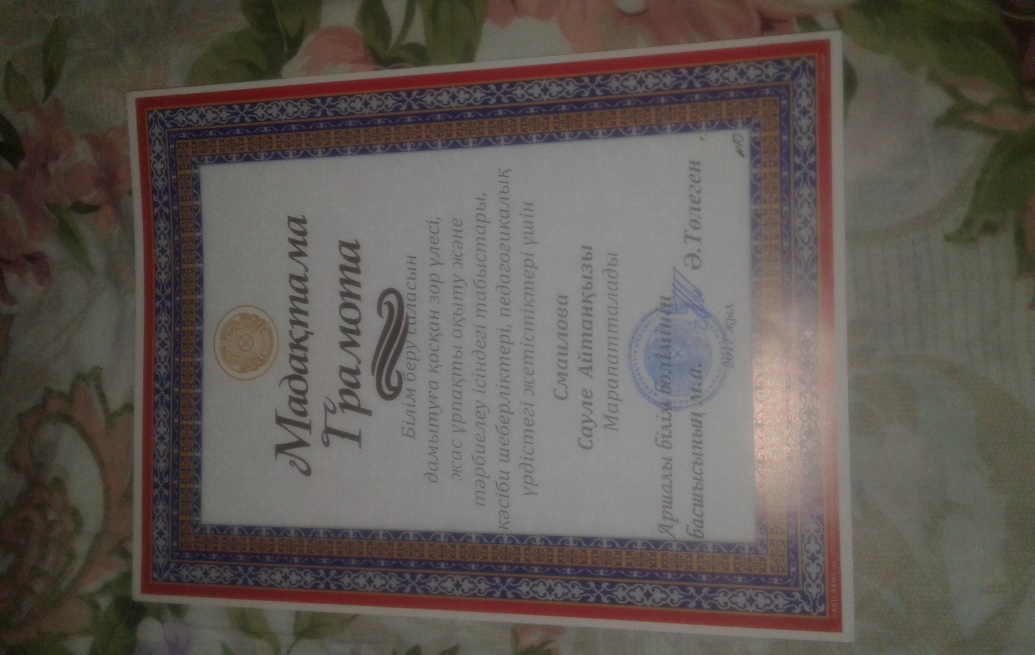 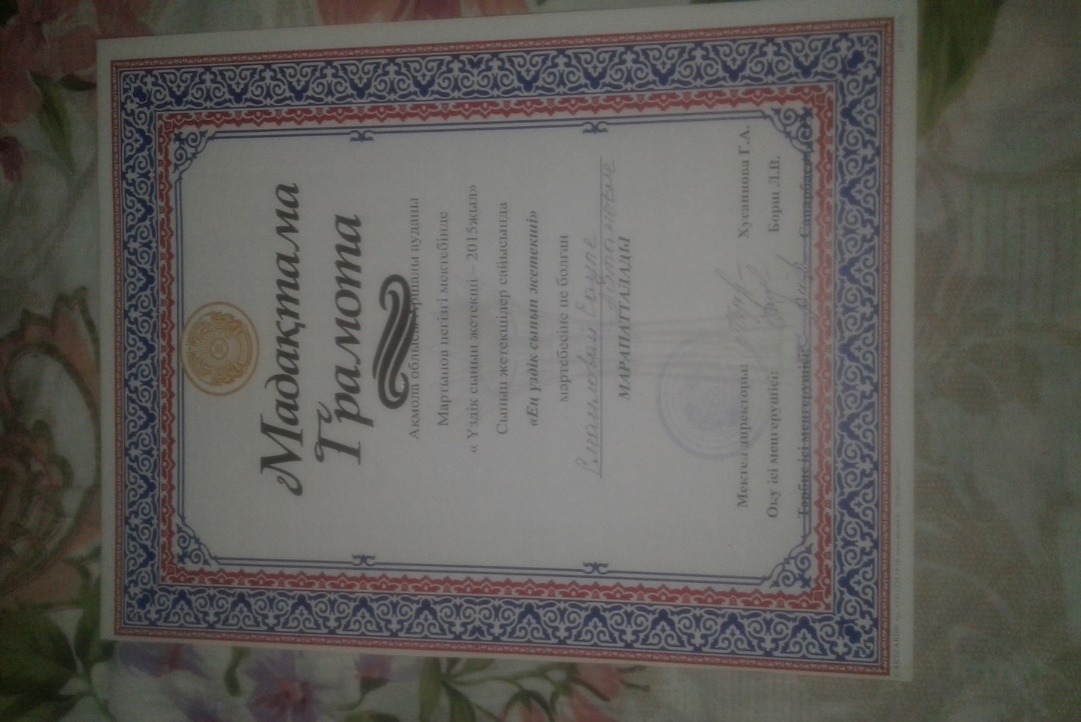 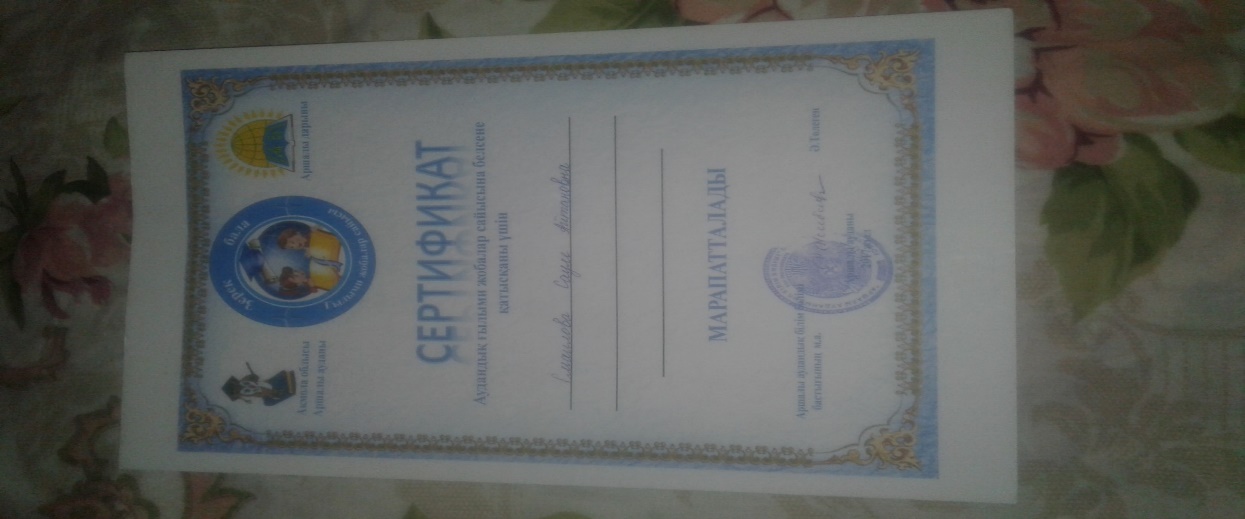 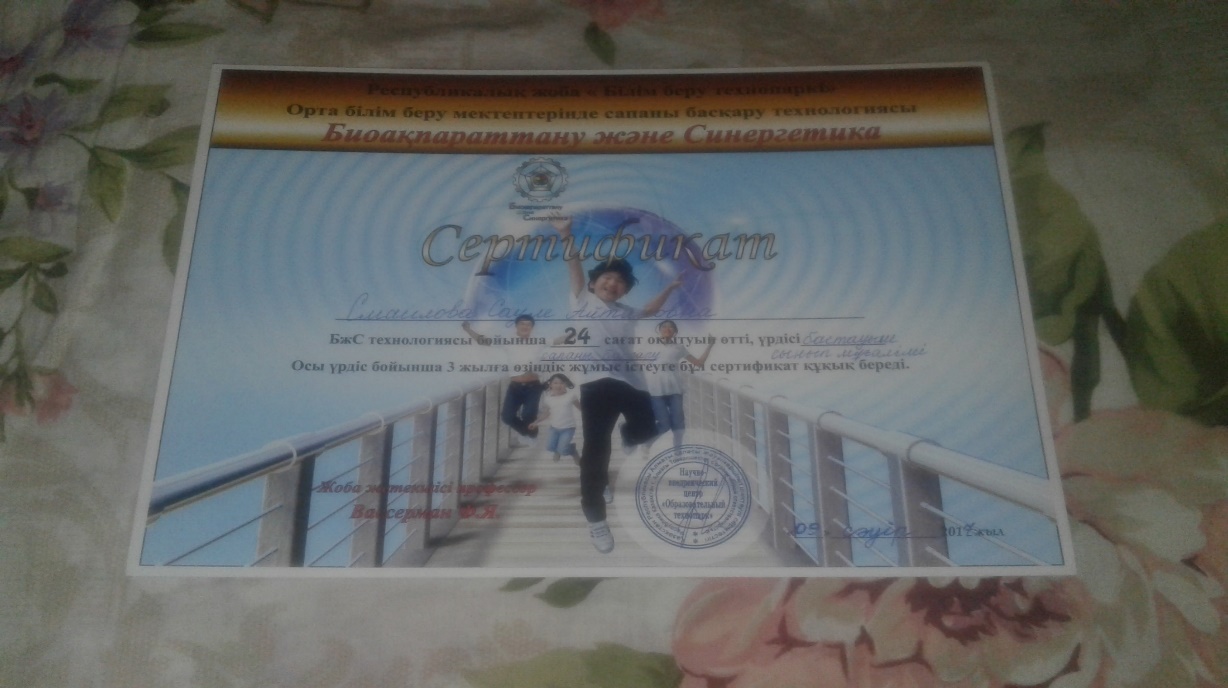 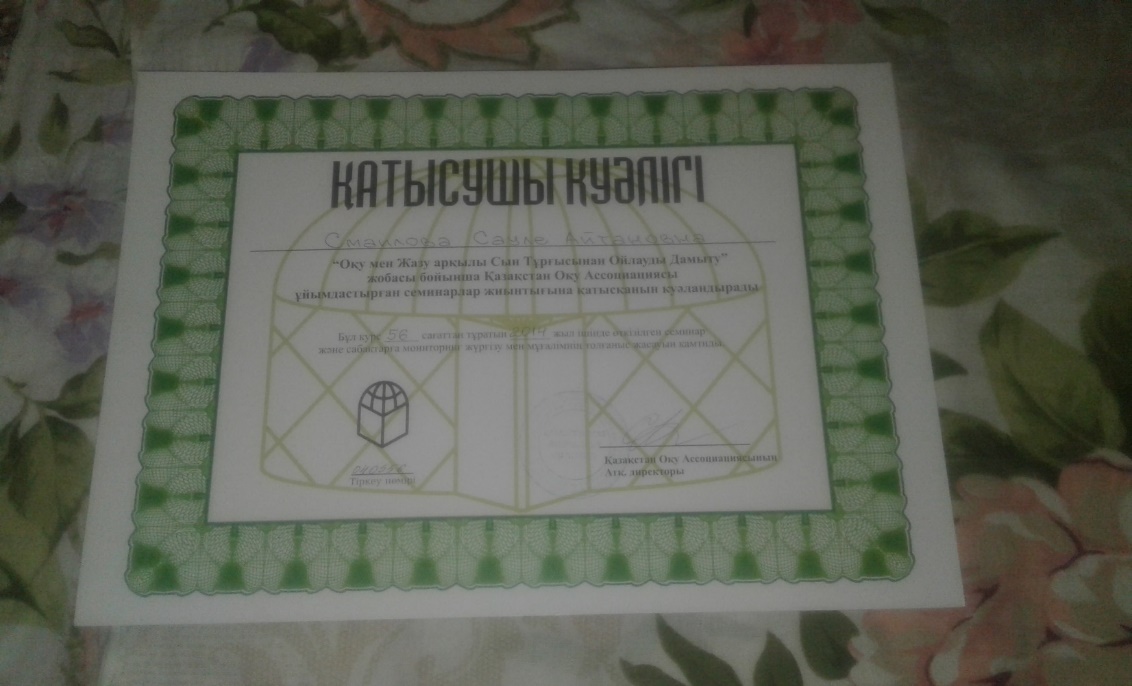